Особливості впровадження інклюзивного навчання
ІНКЛЮЗІЯ? ЩО ЦЕ?
ІНКЛЮЗИВНЕ НАВЧАННЯ
Цінності інклюзивної освіти
Основні принципи роботи
Право на рівний доступ до освіти дітей з особливими освітніми потребами забезпечують
Категорії дітей з особливими освітніми потребами
Складові організації інклюзивного навчання
Умови ефективності інклюзивного навчання
Інклюзивна освіта включає
КРИТЕРІЇ ІНКЛЮЗИВНОГО ЗАКЛАДУ
Планування навчально – виховного процесу
Запровадження диференційованого індивідуального підходу до кожної дитини з особливостями психофізичного розвитку (індивідуальні плани та програми розвитку)
Необхідність запровадження інноваційних педагогічних методів та підходів, зокрема при оцінюванні  навчальних досягень 
Забезпечення психолого- педагогічного, корекційно –реабілітаційного супроводу дітей з порушеннями психофізичного розвитку
Робота з корекції соціальної поведінки
Моделювання соціальних відносин
Формування комунікативної поведінки
Спільна діяльність
Ідентифікація з учнями
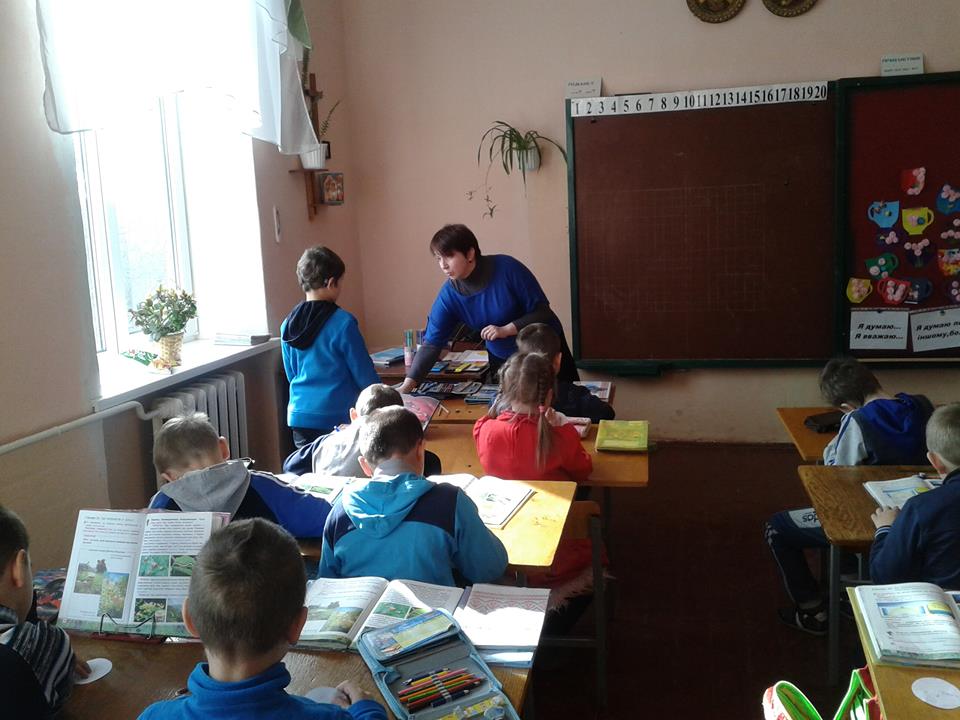 Висновки
Переваги інклюзивної моделі навчання 
За даними експериментальних досліджень для дітей з особливими освітніми потребами найбільш вагомими перевагами були визначені: 
Діти з особливими освітніми потребами будуть краще підготовлені до умов реального життя . 
 Діти з особливими освітніми потребами будуть мати більше можливостей брати участь у різних видах діяльності 
Діти з особливими освітніми потребами будуть сприйняті суспільством
Висновки
Недоліки інклюзивної моделі навчання 
 Діти з особливими освітніми потребами не будуть мати педагогів з достатнім рівнем спеціальної підготовки . 
 Батьки дітей з особливими освітніми потребами можуть бачити несприйняття своїх дітей здоровими однолітками. 
Батьки дітей з особливими освітніми потребами будуть помічати відмінності між розвитком своїх дітей та їхніх однолітків і страждатимуть від цього
Дякую за увагу
Підготувала:
практичний психолог 
загальноосвітньої школи І-ІІІ ст №2
Кульчицька –Ручка Н.Р.